Performing and Utilizing User Research
IMAGE
Jumpstarting application redesigns
Michelle Pinsky, UX Designer
August 14, 2024
Agenda
How to Use User Research for Your Next Project​
Defining your goals
Creating a testing plan
Running your research
Understanding your research
Q&A​
Next Seminar Date & Topic
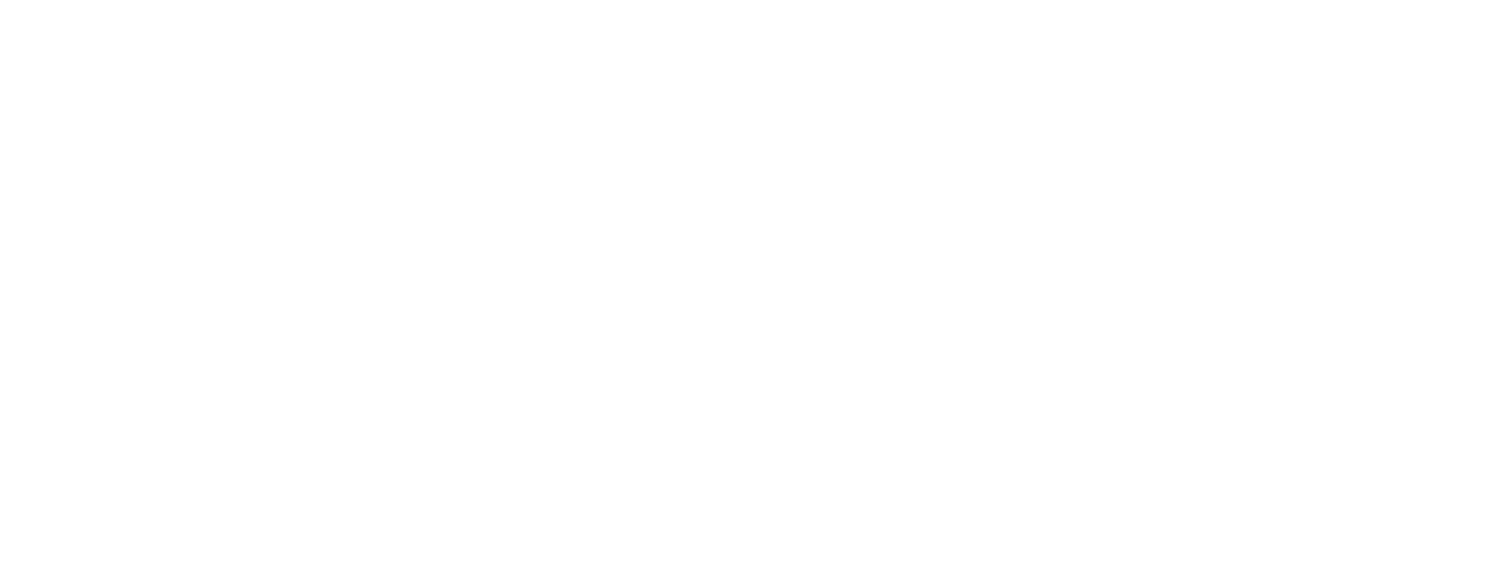 vita.virginia.gov
Introduction
About this seminar series
(Ooohhh, new and shiny!)
What this seminar covers
(Or what we're hoping to cover in this timeblock)
So let's get started...
The DesignProcess
An overview of the design process*
Based on the research, brainstorm possible solutions and choose one.
Test your solution to see if solves the problem you defined.
Identify and define the problem and what you want to accomplish.
Research the problem and the user needs involved in-depth.
Create a rapid prototype of your chosen solution.
Launch the finalized product to your audience.
* Unpopular opinion: There are a bunch of different design processes, all with a different number of steps all called different things. The actual name of these steps don't matter, just that your projects follow a similar flow organically. The more you do it, the more it becomes automatic.
Research: You Are Here
The DifferentTypes of Data
Primary vs. Secondary data
Quantitative data
Qualitative data
Thick data: Telling a story
How to UseUser Researchfor Your NextProject
Defining your goals
Creating your testing plan
Creating your testing plan
Running your test
Understanding your research
Congratulations!
You've done user research!(Now go out and ideate!)
Questions?